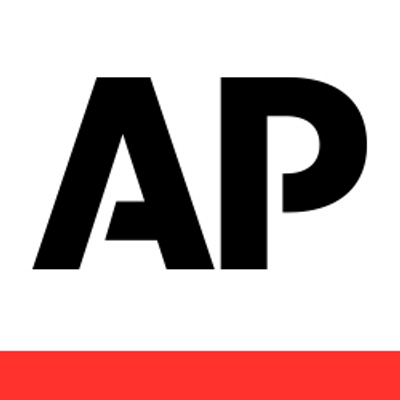 Associated Press
The University Writing Center
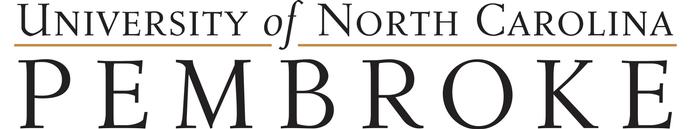 What is ap?
The “rulebook” for newswriting.
As AP says, it’s “part dictionary, part textbook, part encyclopedia.”
Some guiding principles behind AP style are:
Consistency
Clarity
Accuracy
Brevity
What is ap? cont.
AP is different from academic writing 
AP is written in an inverted pyramid format (shown on next slide)
AP is short and to the point
There are NO citations in AP
The Inverted Pyramid
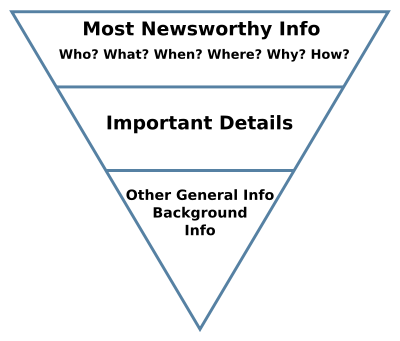 The Inverted pyramid
Sentences and quotes
Sentence Structure
Get straight to the point – avoid wordiness
Paragraphs in the journalism world can be anywhere from one to three sentences. 
Attributions at the end of the sentence/quote. 
“I speak for the trees,” the Lorax said.
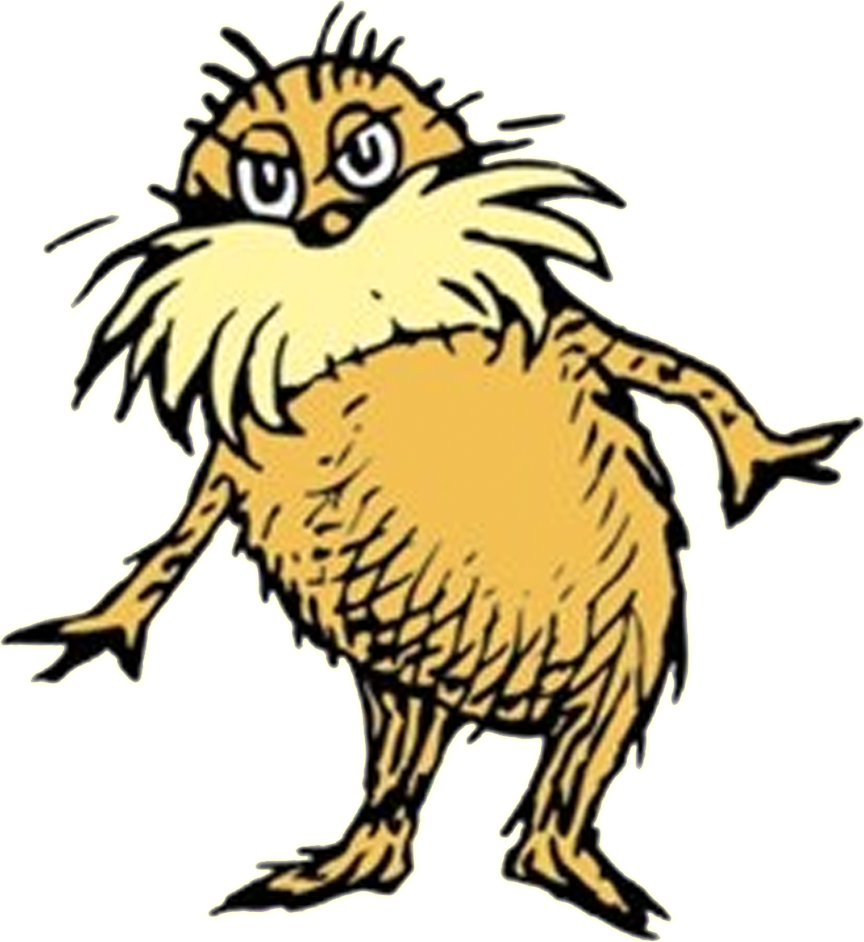 Most important to least important information
Think of your story as a train.
Train horn: catches your audiences attention (lead)
Fire up the engine – tell the important information to get the train going: What, Who, When, Where, Why and How.
Put the least important information last – don’t waste your train’s energy explaining the small stuff.
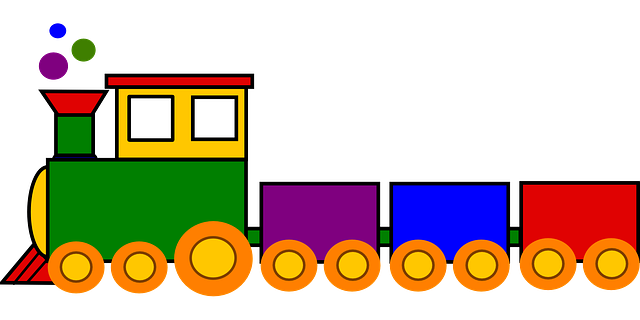 Leads
AVOID: flowery language, excessive wordiness, do not begin with “It”
Not all leads include a “why” 
Leads are usually only one to two sentences long.
Lead Example:
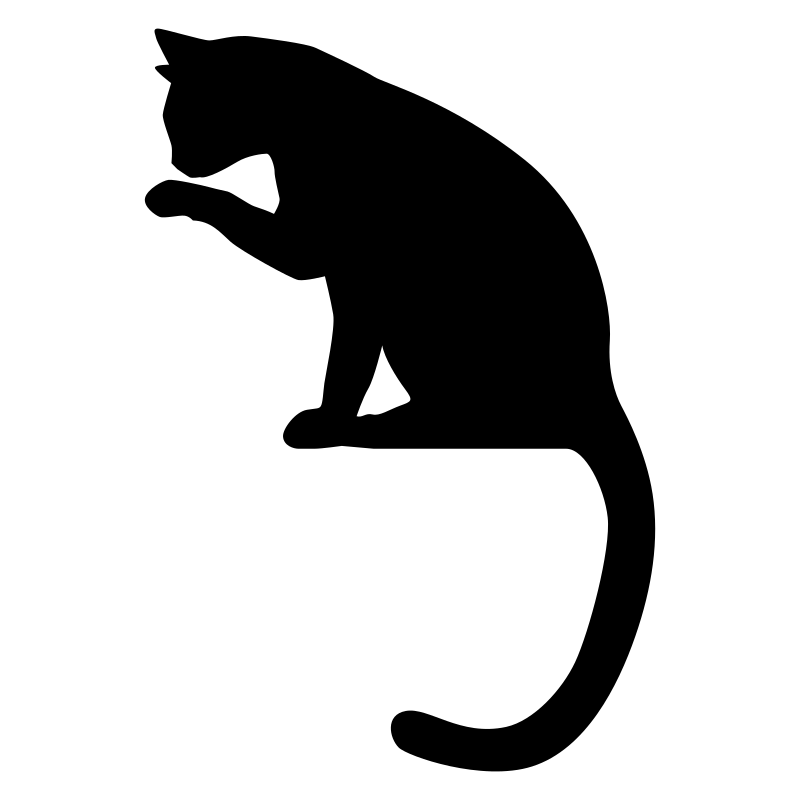 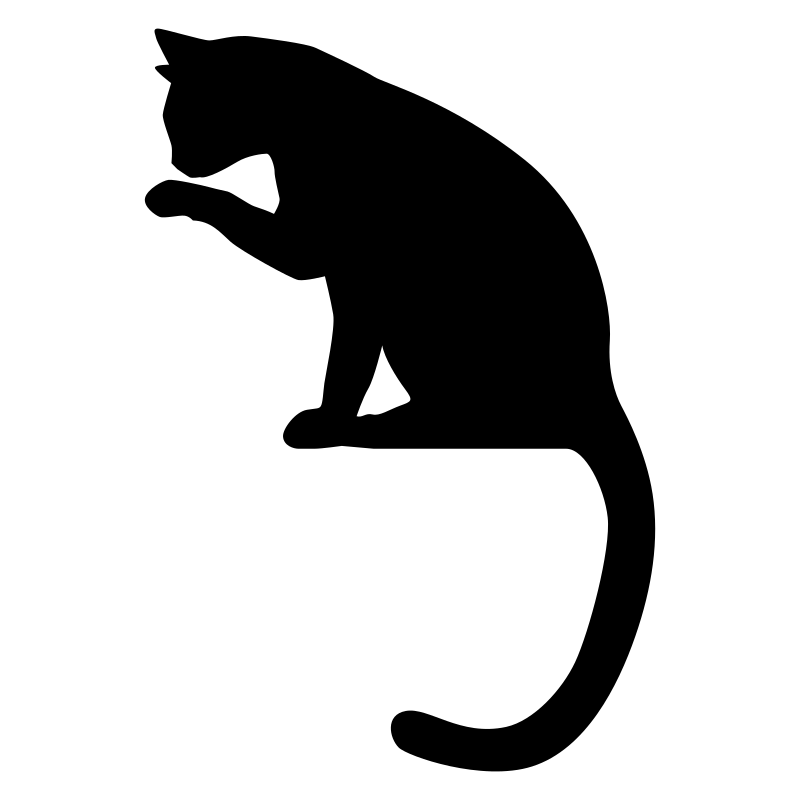 WHO
WHAT
Over 100 kittens adopted by a UNC Pembroke student at the Robeson County Humane Society on Feb. 24 to relieve stress for midterm exams.
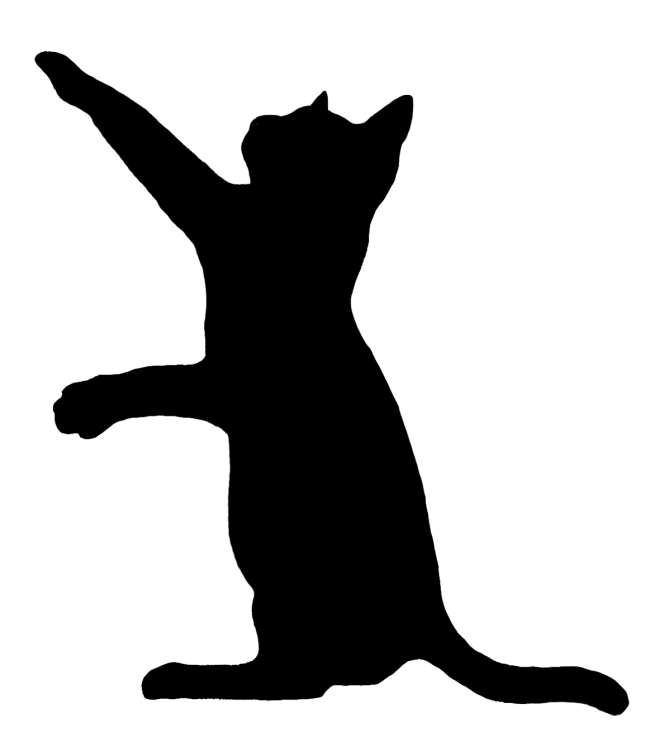 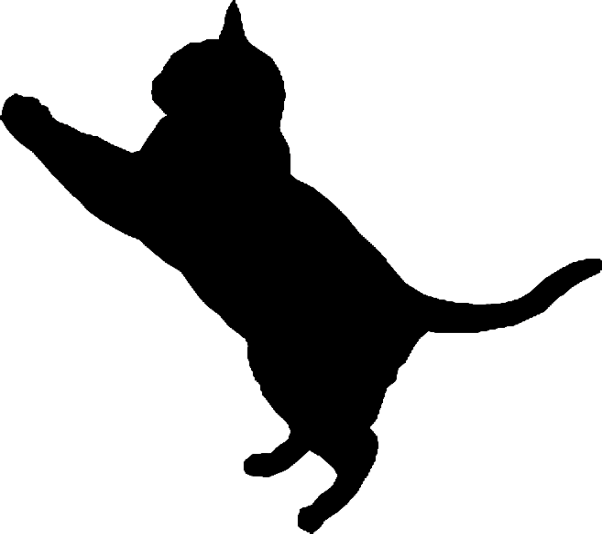 WHERE & 
    WHY
WHEN
AP style Guidelines and tips
Abbreviations
Streets
NEVER abbreviate:
Road
Drive
Circle
Alley  
If there is a number -> abbreviate.
EX: 123 Maple St.
123 Maple Ave.
123 Maple Blvd.
States
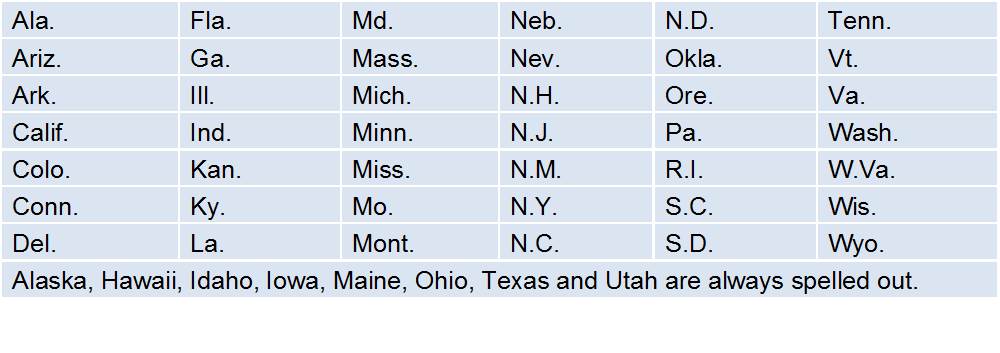 Dates
Do not write the year if the event is present 
Only abbreviate months when they are included with a date

David’s birthday is in February. 
David’s birthday is Feb. 28.
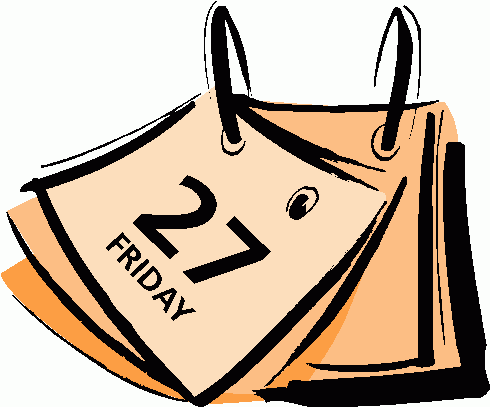 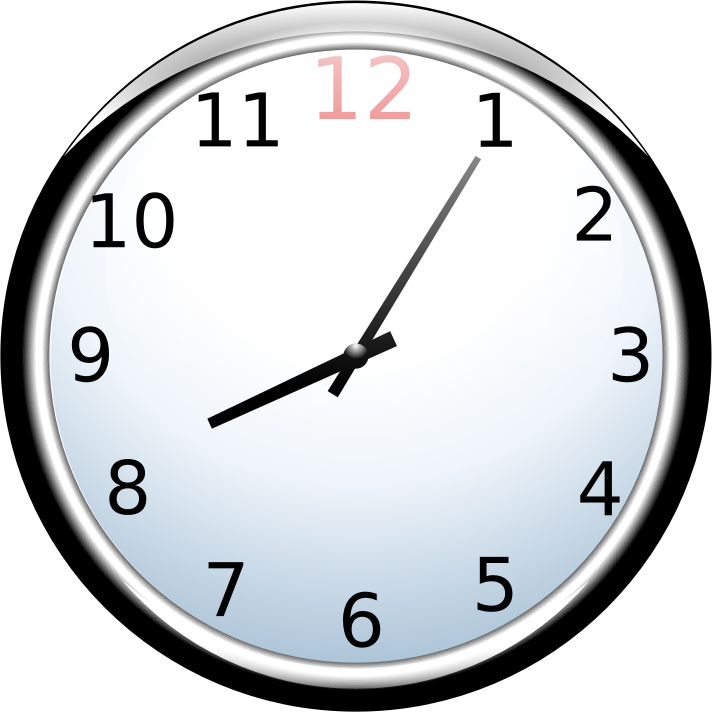 Time
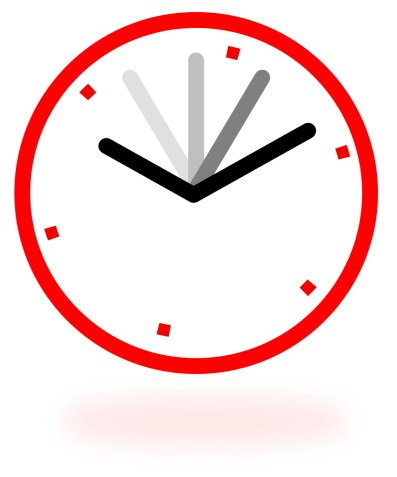 Morning: a.m. 
Night: p.m. 

Specific times:
5 p.m. <- when the time does not include minutes do not write out (EX: 5:00) 
5:30 p.m.
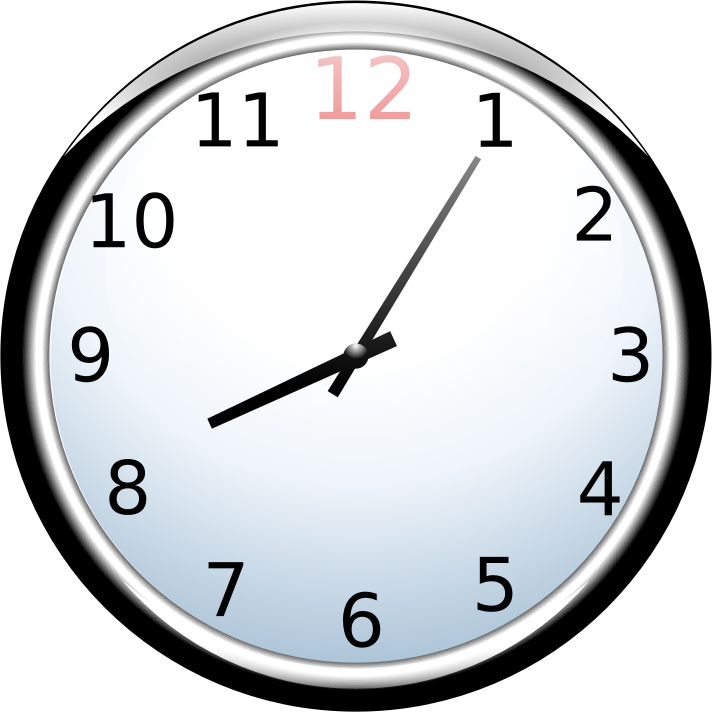 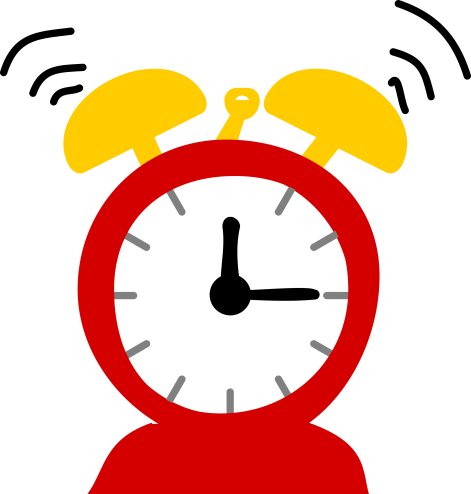 Positions and titles
DO NOT ABBREVIATE:
President 
Vice president 
Abbreviate before the name, not after.
Lt., Dr., Gov., Rep., Rev., Sen., ect. 
NEVER USE Mr. and Mrs.
Positions and Titles Cont..
Do not capitalize after the name  
Gov. Pat McCory 
Pat McCory, governor of North Carolina. 

President Barack Obama 
Barack Obama, president of the US
Capitalization
DO
DO NOT
Seasons
Points of the compass (north, south, east, west)
Fields of study (unless it is a proper noun) 
The Department of Biology 
She is studying biology and journalism 
President when not affiliated with a name
Proper nouns
Geographic regions 
Specific government units 
Formal names
numbers
Numbers: the basics
Spell out numbers one through nine 
Use numerals for 10 and above 
Exceptions: 
Age: She is 6 years old. 
Percentage: The stock prices went up 6 percent.  	              (never use the percentage sign)
Dimensions: She is 5 feet 2 inches tall.
Money: The candy bar cost $2. 
Dates: Today is Feb. 2.
Weather
Weather: Basics
Spell out minus and below
Spell out zero 
Be sure to check terminology.
EX: We can expect for the temperature to reach the mid 90’s. 
EX: Temperatures are expected to fall 15 degrees by midnight. 
EX: A blizzard/snow is headed towards the piedmont.  <- which one is it? Be sure to know the difference